Cross Industry Standard Process for Data Mining (CRISP-DM)
Data Mining ProcessSource: CRISP-DM (SPSS.com website)
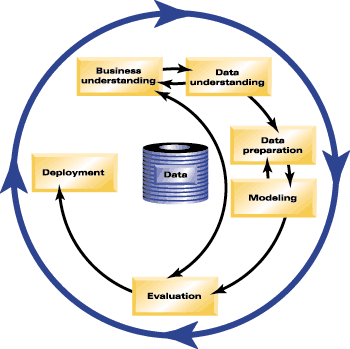